Die Europäische Union
Ihre Geschichte und Ihre Entstehung
11bs1
27 Mitgliedstaaten
Über 500 Mio. Einwohner 
Hauptniederlassung: Brüssel
Derzeitige EU-Beitrittskandidaten: Albanien, Bosnien, Herzegowina, Kosovo, Nordmazedonien, Montenegro, Serbien und Türkei
Was ist die Europäische Union (EU) ?
Was sind die zentralen Grundsätze der EU
Gemeinsame Werte: Achtung der Menschenwürde, Freiheit, Demokratie, Gleichheit, Rechtsstaatlichkeit, Wahrung der Menschenrechte, Pluralismus, Nichtdiskriminierung, Toleranz, Gerechtigkeit und Solidarität (Artikel 2 EU-Vertrag)
Ziel: Förderung des Friedens, der Werte der EU und des Wohlergehens ihrer Völker (Artikel 3 EU-Vertrag)
Vier Grundfreiheiten: freier Personen-, Waren-, Kapital-und Dienstleistungsverkehr
Die EU-Flagge
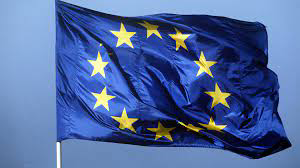 Sie zeigt einen Kreis aus zwölf goldenen Sternen auf blauem Hintergrund. Die Sterne stehen für die Werte Einheit, Solidarität und Harmonie zwischen den Völkern Europas. Die Zahl der Sterne hat nichts mit der Anzahl der Mitgliedsländer zu tun – der Kreis hingegen ist ein Symbol für die Einheit.
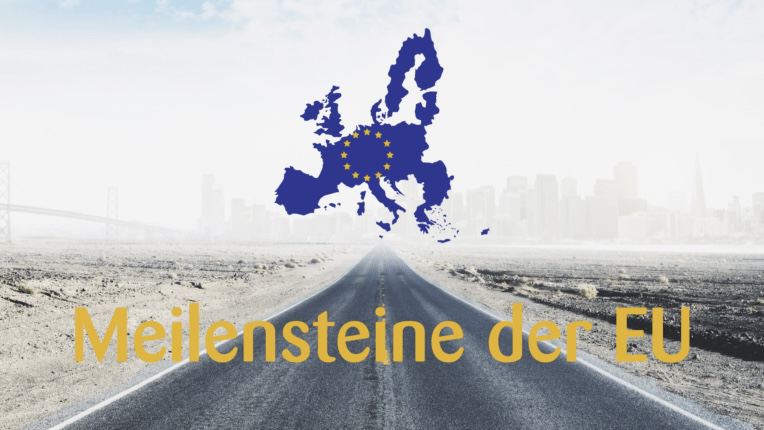 Anfänge in den 1950-er Jahren Wiederaufbau in der Nachkriegszeit
1959: 9. Mai – Erklärung von Robert Schuman
1951: Gründung der Europäischen Gemeinschaft für Kohle und Stahl (EGKS)
6 Mitgliedstaaten: Belgien, Deutschland, Frankreich, Italien, Luxemburg und die Niederlande
1957: Römische Verträge – Gründung der Europäischen Wirtschaftsgemeinschaft (EWG) und der europäischen Atomgemeinschaft (Euratom)
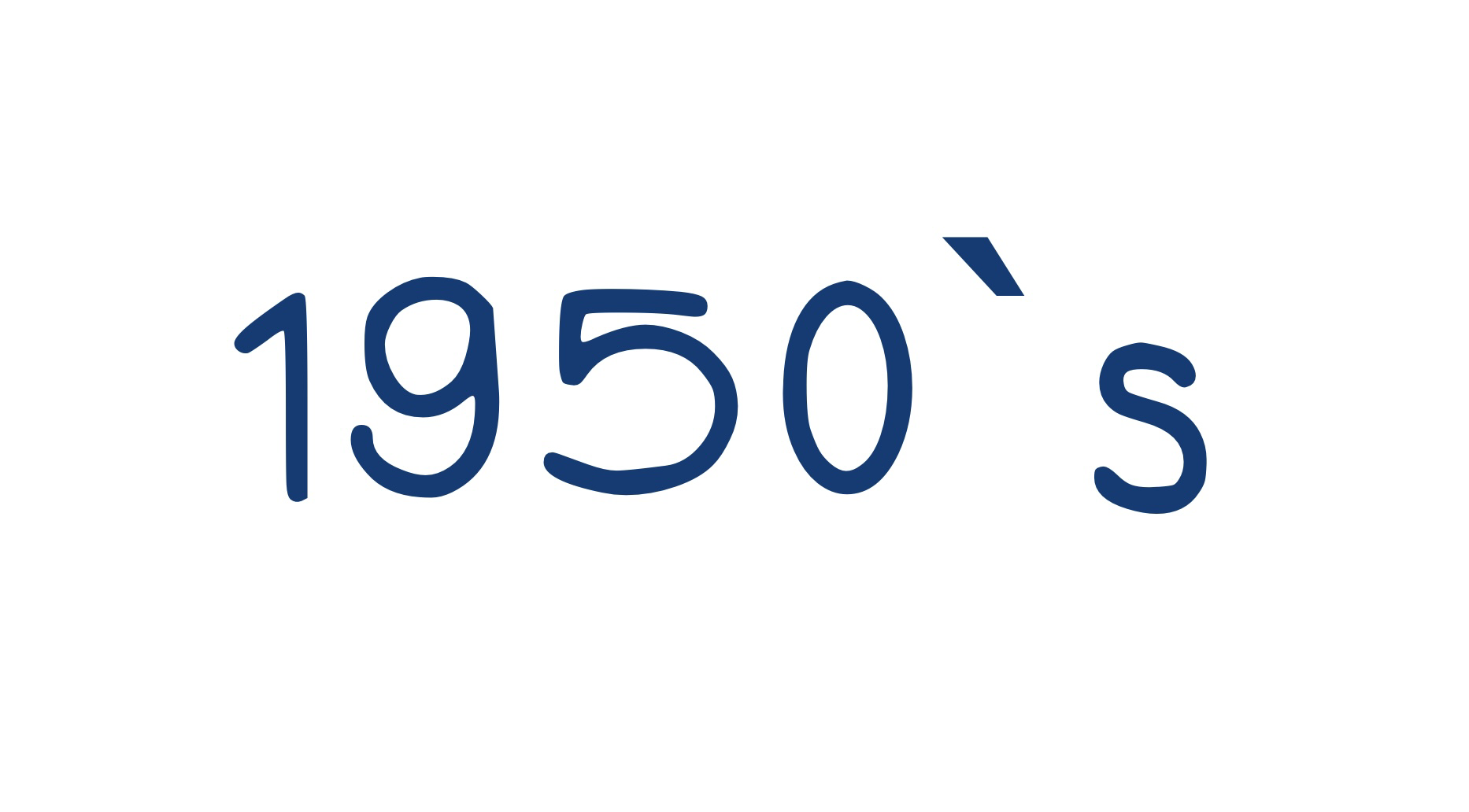 Die 1960-er Jahre-Schaffung der Grundlagen
1960: Errichtung der europäischen Freihandelsassoziation (EFTA)
1962: Einführung der gemeinsamen Agrarpolitik (GAP)
1968: Abschaffung der Zölle
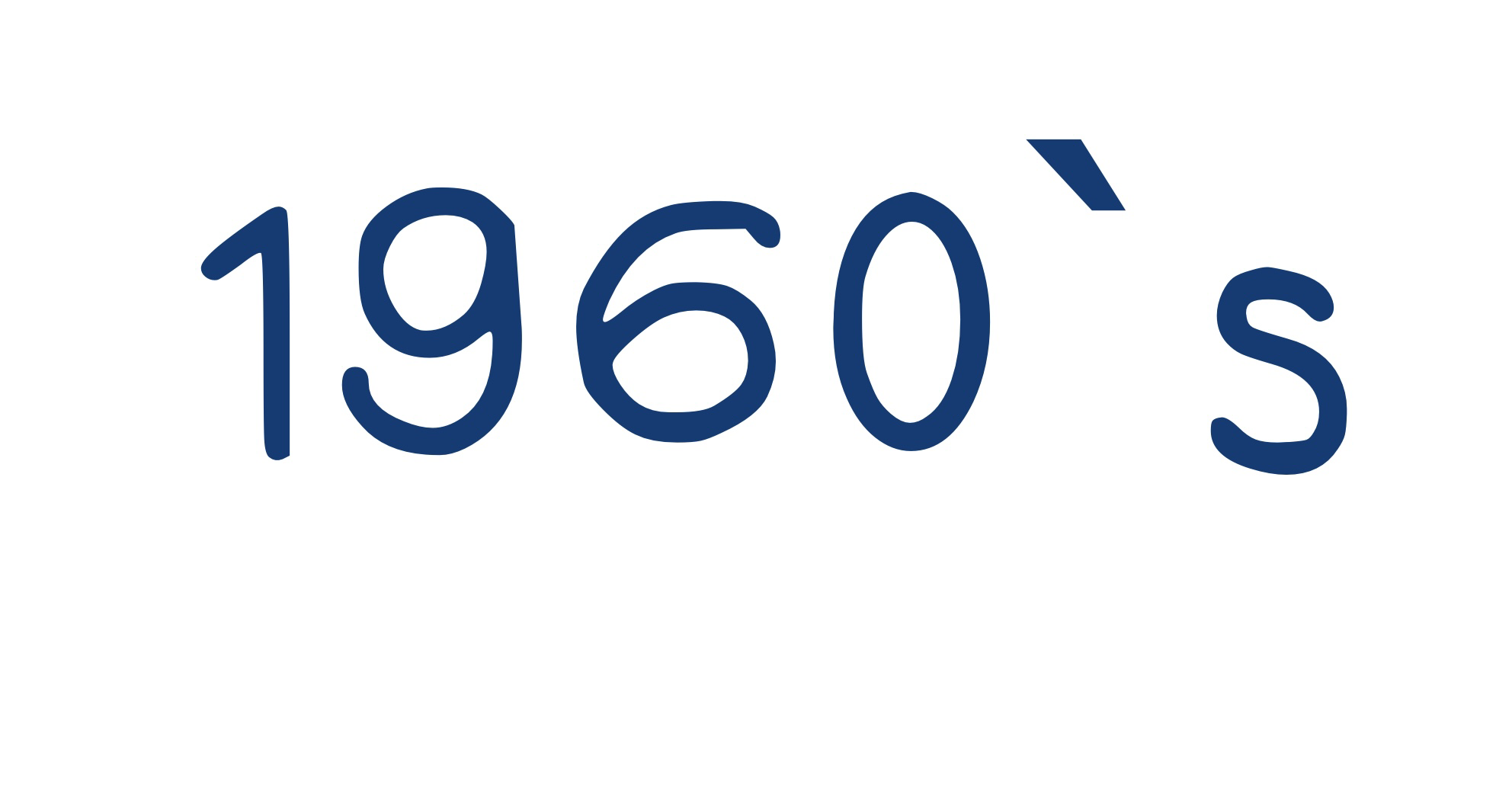 Die 1970-er Jahre
1973: Erste Erweiterungsrunde – Dänemark, Irland und das Vereinigte Königreich treten der EWG bei 
Die EG hat nun 9 Mitgliedstaaten
1979: Erste allgemeine Direktwahl der Mitglieder des Europäischen Parlaments
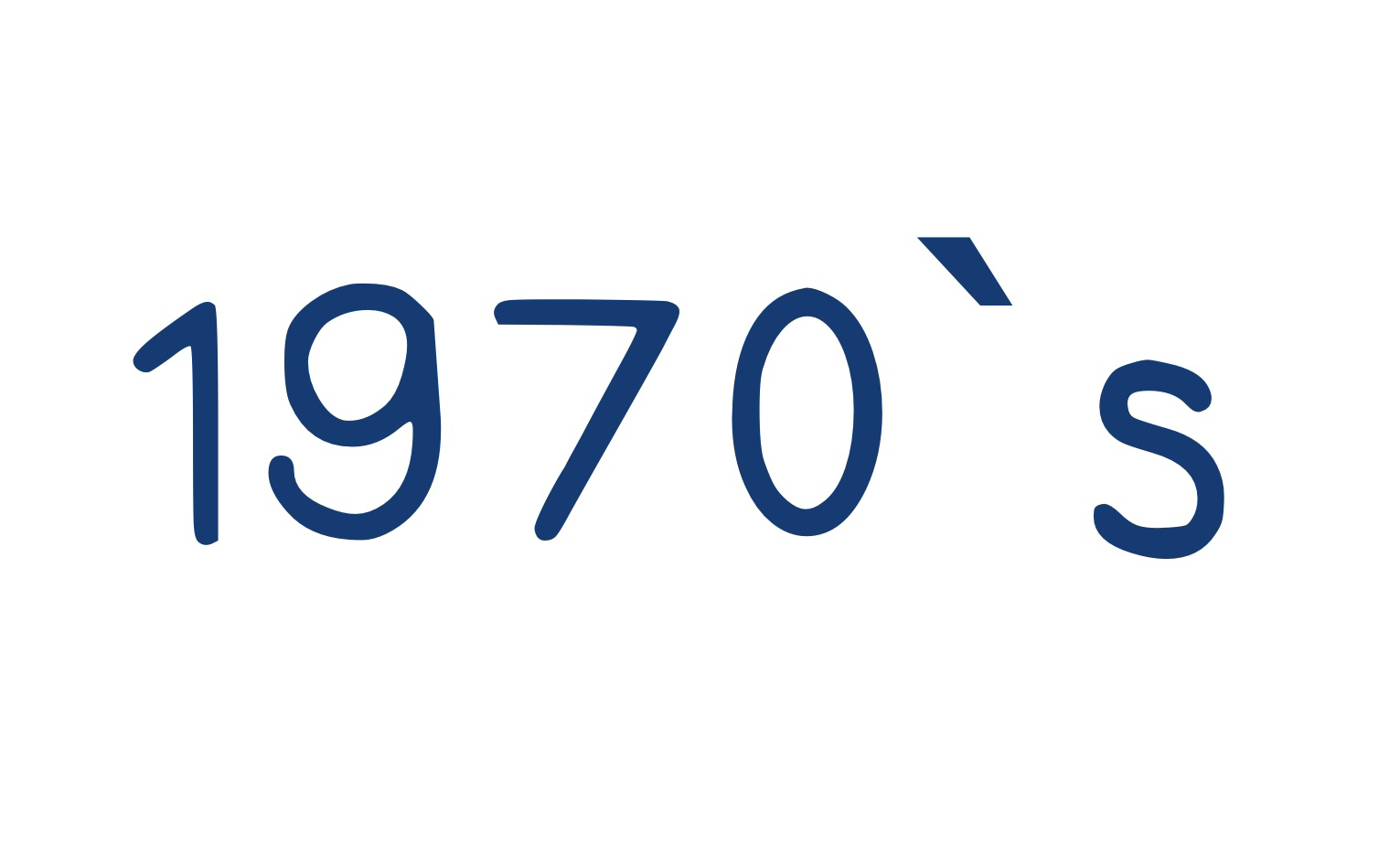 Konsolidierung in den 1980-er Jahren
Erweiterung um südeuropäische Länder: Griechenland (1981), Spanien und Portugal (1986)
Die EG hat nun 12 Mitgliedstaaten
1986: Unterzeichnung der einheitlichen europäischen Akte zur Änderung der römischen Verträge 
1990: Die DDR wird zum Zuge der deutschen Wiedervereinigung Teil der EWG.
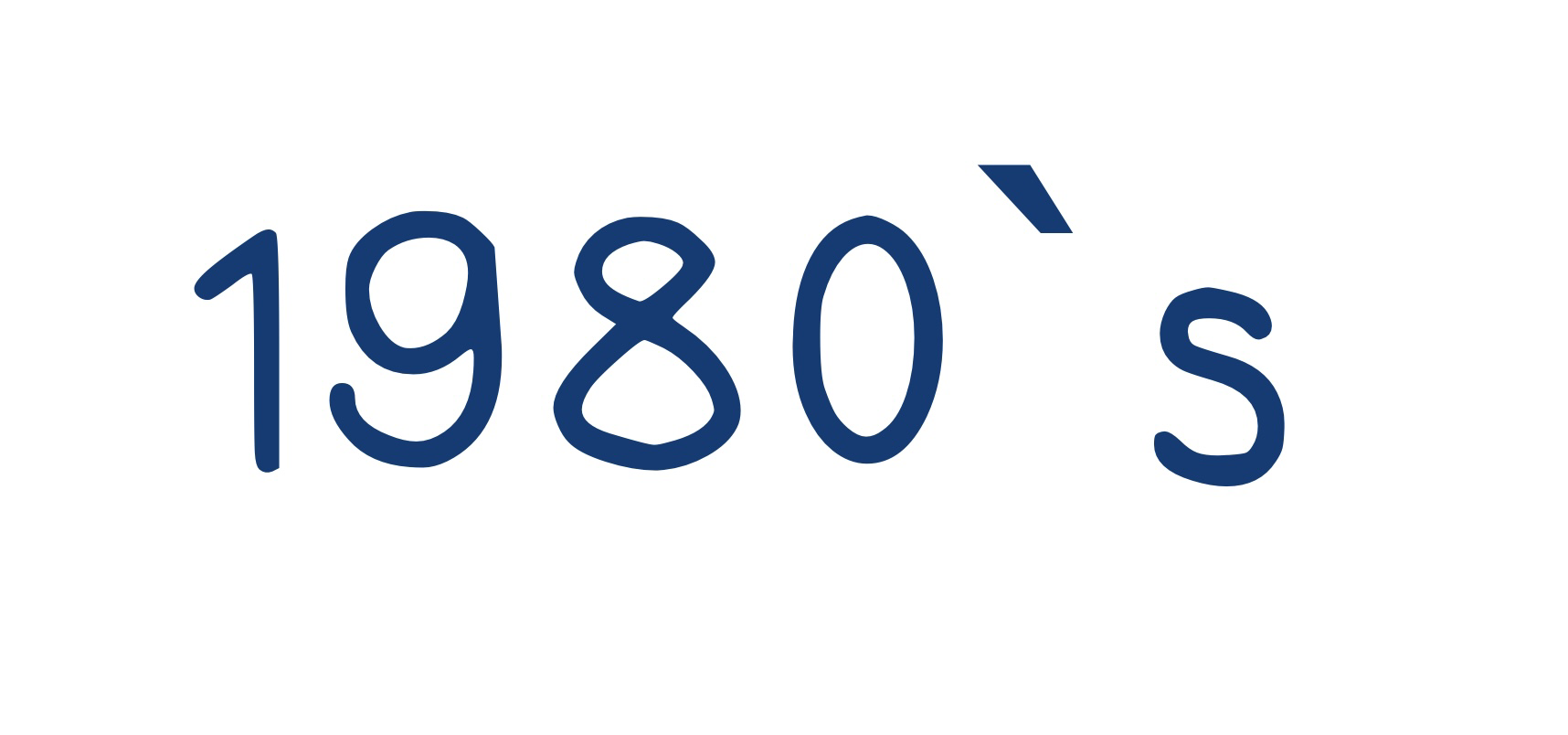 Die 1990-er Jahre
1993: Vertrag von Maastricht (Schaffung des Binnenmarkts) tritt in kraft
1995: neue Erweiterungsrunde – Beitritt Finnlands,  Österreichs und Schwedens
Die EU hat nun 15 Mitgliedsstaaten.
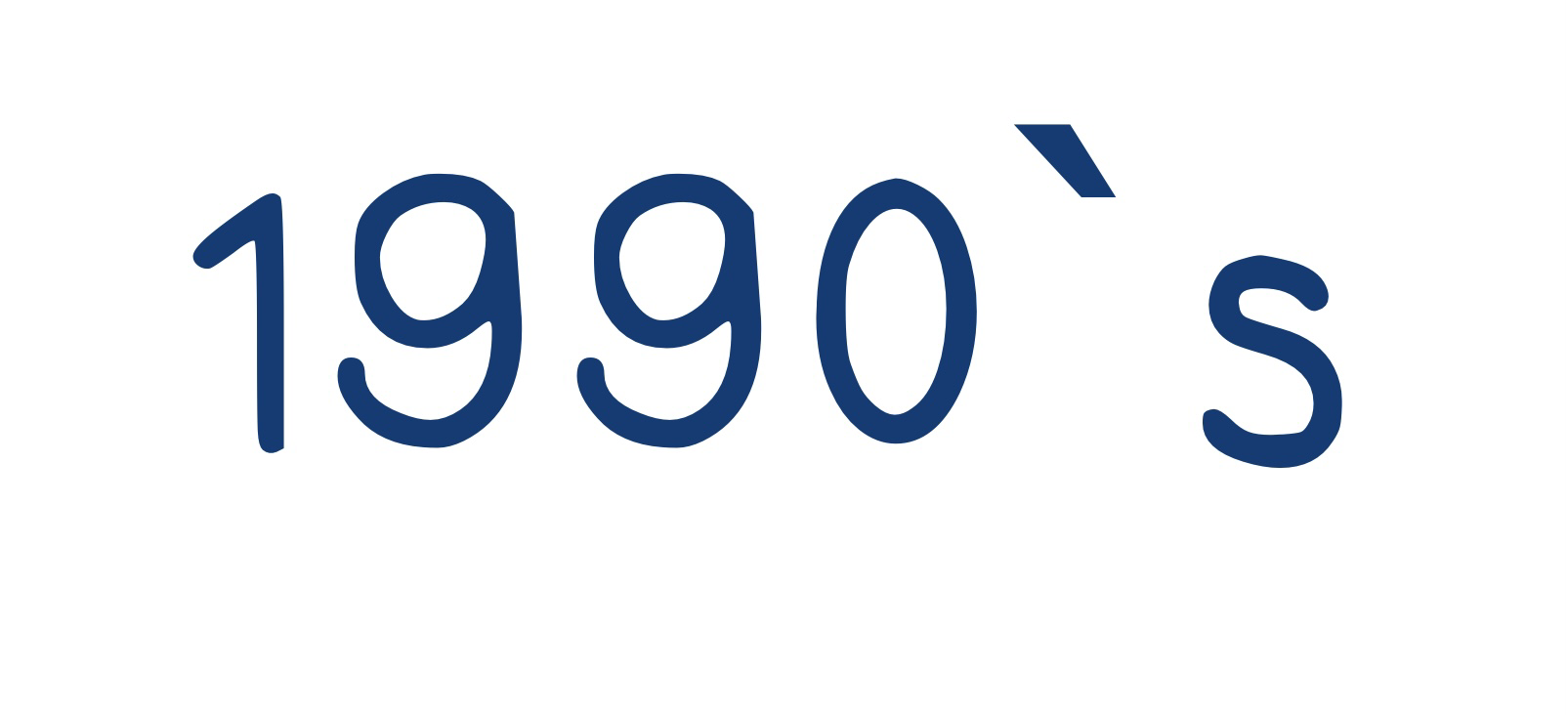 Erstes Jahrzehnt des 21. Jahrhunderts: Die größte Erweiterungsrunde
1. Januar 2002: 12 Staaten führen den Euro ein
2004: Erweiterung um ost- und mitteleuropäische Länder – Beitritt von 10 neuen Mitgliedstaaten: Estland, Lettland, Litauen, Malta, Polen, Slowakei, Slowenien, Tschechische Republik, Ungarn und Zypern
Die EU hat nun 25 Mitgliedstaaten
2007: Beitritt Bulgariens und Rumäniens
Die EU hat nun 27 Mitgliedstaaten
2013: Beitritt Kroatiens
Die EU hat nun 28 Mitgliedstaaten
Die ersten zwanzig Jahre des 21. Jahrhundert
2005: Ablehnung der Verfassung für Europa in Frankreich und den Niederlanden
2007: Annahme des Vertrags von Lissabon, der am 1. Dezember 2009 in kraft tritt
2020: 16. Januar Corona breitet sich über die ganze Welt aus und ist bis heute (2022) ein Teil unseres Lebens 
2020: 31. Januar  -> Brexit, England tritt nach über 47 Jahren aus der EU aus
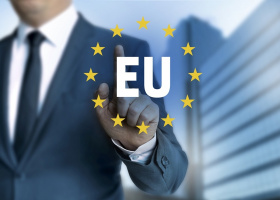 Die EU – Organe
Gerichtshof der Europäischen Union
Europäische Zentralbank
Europäischer Rechnungshof
Europäischer Wirtschafts- und Sozialausschuss (EWSA)
Europäischer Ausschuss der Regionen
Organe und Einrichtungen der EU
Die wichtigsten Organe der EU
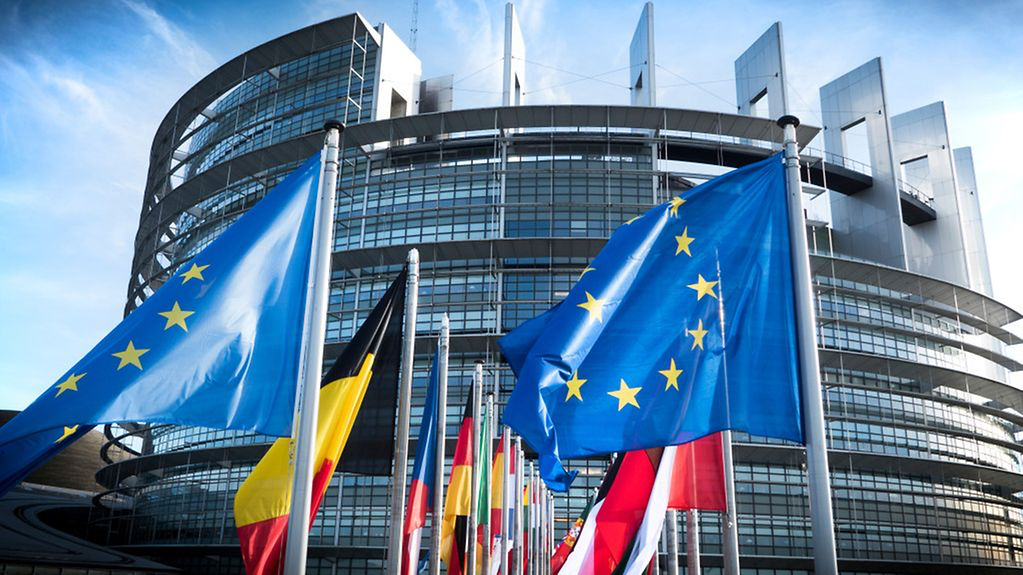 Das Europäische Parlament
Teilt die Gesetzgebungskompetenz mit dem Rat
Überwacht den EU-Haushalt (zusammen mit dem Rat) sowie die Maßnahmen der EU-Organe
Derzeit 705 Abgeordnete, die in allgemeinen Wahlen gewählt werden
Wahlen alle fünf Jahre (nächste Wahl: 2024)
Präsidentin: Roberta Metsola
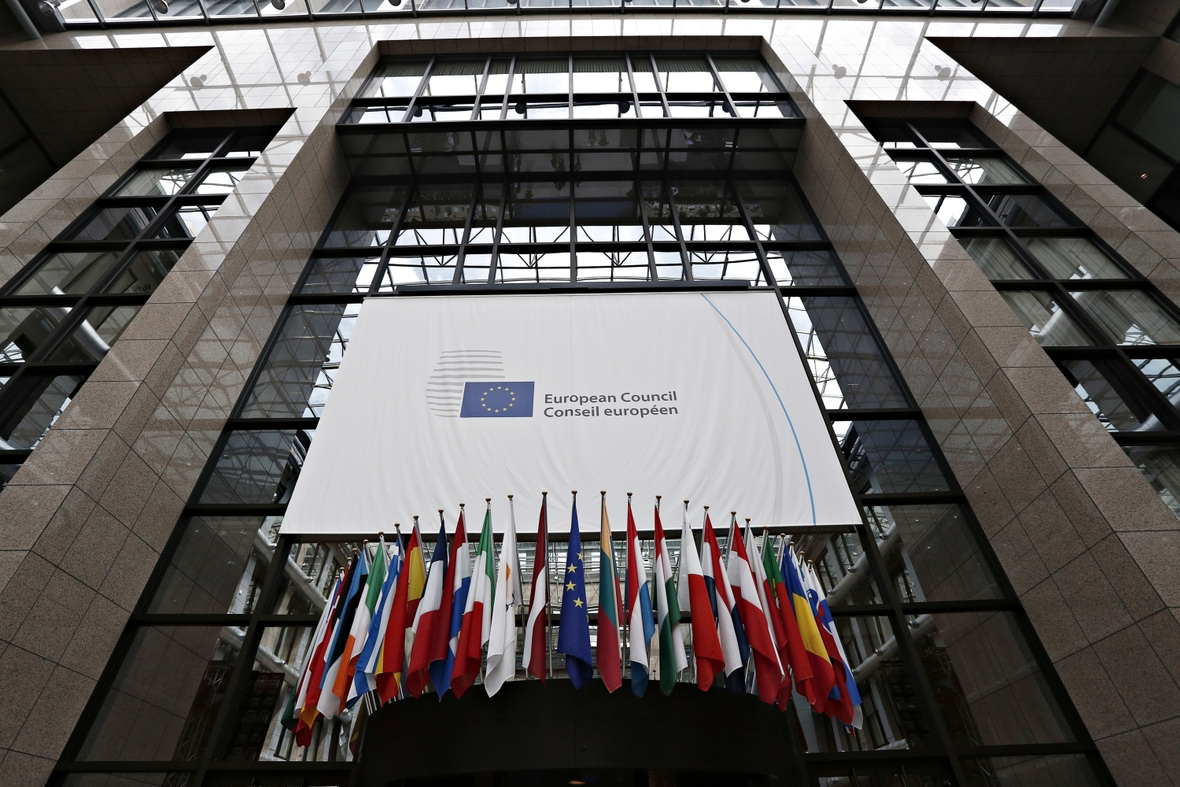 Der Europäische Rat
Politische Führung der EU und Festlegung der politischen Ausrichtung und Prioritäten
Setzt sich zusammen aus den Staats- oder Regierungschefs der Mitgliedstaaten, seinem Präsidenten und dem Präsidenten der Europäischen Kommission
Präsident: Charles Michel
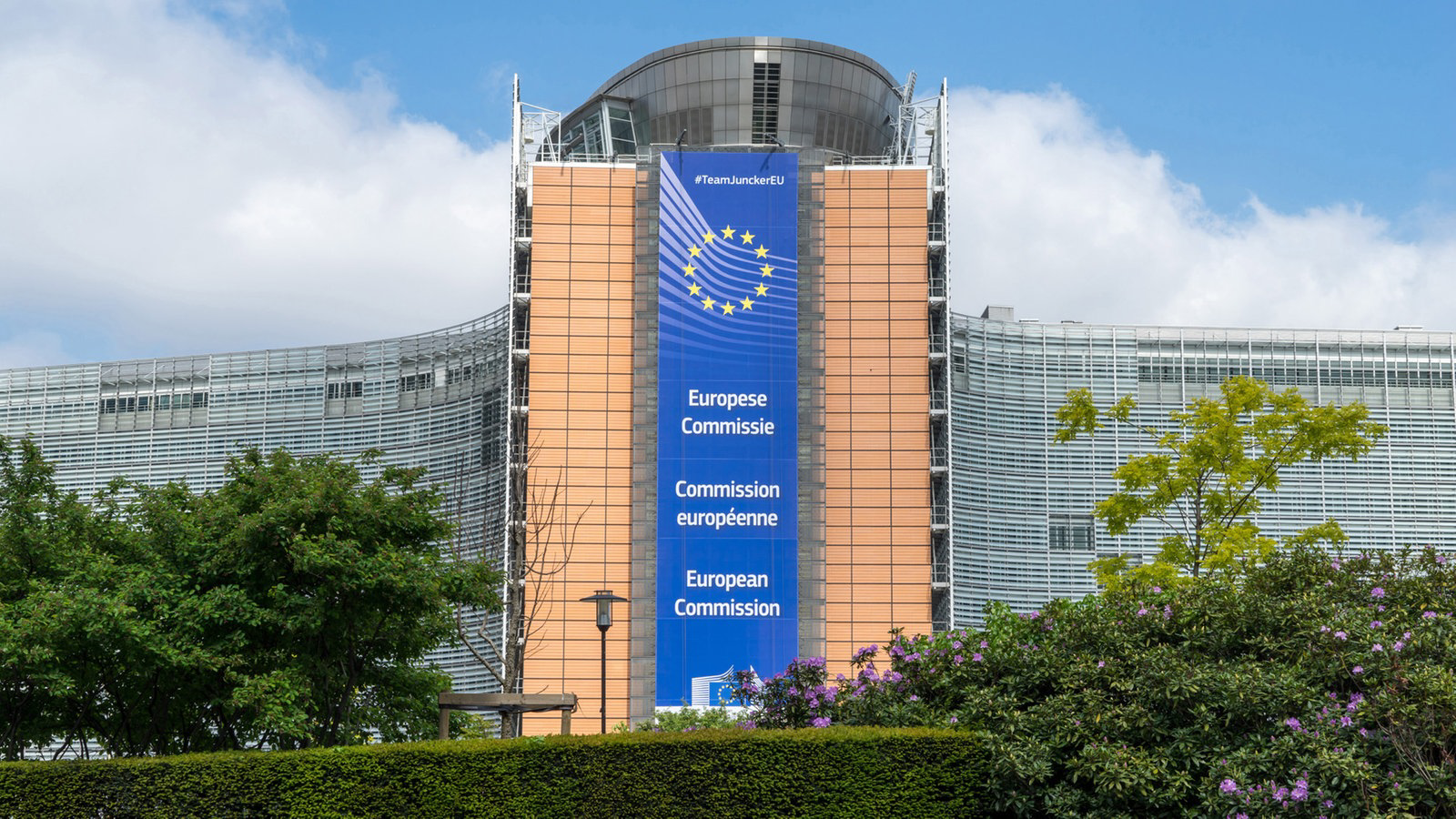 Die Europäische Kommission
Schlägt Rechtsaktes vor und setzt diese um (Initiativrechte, ,,Hüterin der Verträge“)
27 Mitglieder (ein Kommissar pro Mitgliedstaat), darunter der Präsident (Ursula von der Leyen) sowie der Vizepräsident
Was sind die Drei Säulen der EU?
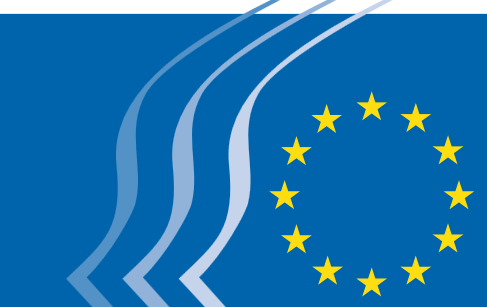 Der Europäische Wirtschafts- und Sozialausschuss
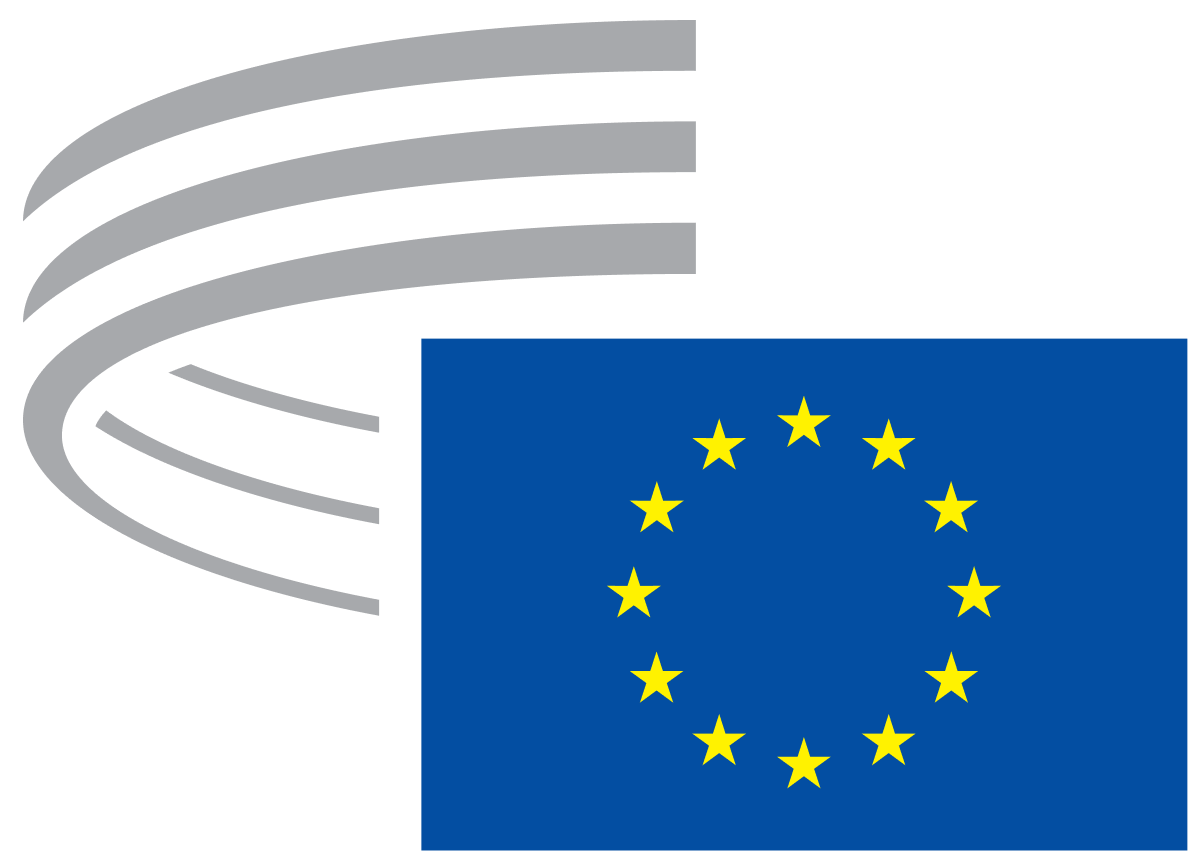 Was ist der EWSA?
Eine durch die Römischen Verträgen von 1957 errichtete beratende Einrichtung
EWSA ist ein Nebenorgan
In ihm sind Arbeitgeberverbände, Gewerkschaften und andere Interessen Gruppen vertreten
Es berät die Europäische Kommission, dass Europäische Parlament und den EU Ministerrat bei Gesetzesvorschlägen
Es vertritt die organisierte Zivilgesellschaft
Welche Aufgaben hat der EWSA?
Als Beratungsgremium für das Europäische Parlament, den Rat und die Kommission hat der EWSA drei Hauptaufgaben
Sicherstellen, dass die EU-Politik der tatsächlichen wirtschaftlichen, sozialen und gesellschaftlichen Lage gerechnet wird 
Eine partizipativere EU mit mehr Bürgernähe schaffen 
Weltweit die werte der EU sowie zivilgesellschaftliche Organisationen fördern.
Versammlung mit 329 Mitgliedern(für 5 Jahre ernannt) aus den 27 EU-Mitgliedstaaten
Neuwahl des Präsidenten und der beiden Vizepräsidenten des EWSA alle zweieinhalb Jahre
Der EWSA vertritt wirtschaftliche und soziale Interessengruppen: Arbeitgeber, Arbeitnehmer, verschiedene Interessen (Landwirte, Jugend usw.)
Er hat 6 Fachgruppen und eine beratende Kommission für den industriellen Wandel
Verabschiedung der EWSA-Stellungnahme mit einfacher Mehrheit auf dem Plenartagungen(ca. Neun pro Jahr)
Wie ist der EWSA aufgebaut?
8 Gründe um in die EU einzutreten
8 Gründe um in die EU einzutreten
… Die EU sichert seit über 70 Jahren den Frieden
… Weil wir nur mit der EU den Klimaschutz weltweit voran treiben können 
… Weil wir nur mit der starken Stimme der EU die Welt mitgestalten können 
… Weil die EU der größte Binnenmarkt weltweit ist - und darum Grundlage für Wirtschaftslage und                        Arbeitsplätze in Deutschland 
… Weil die EU den Wettbewerb schützt und gegen Kartelle vorgeht 
… Weil die EU sich um sichere Lebensmittel und bezahlbares Telefonieren kümmert 
… Weil wir die einzigartige Freiheit haben, irgendwo in der EU zu leben, zu arbeiten und ein Unternehmen aufzubauen 
…Weil die EU für Vielfalt steht
Alle EU Mitgliedsstaaten auf einem Blick.